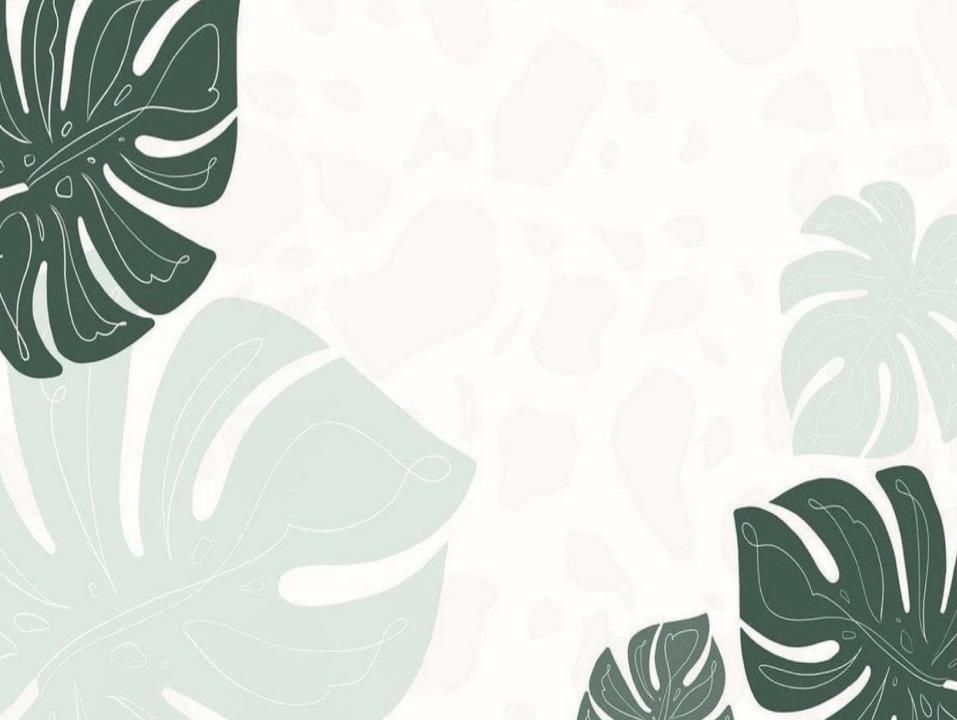 بسم الله الرحمن الرحيم
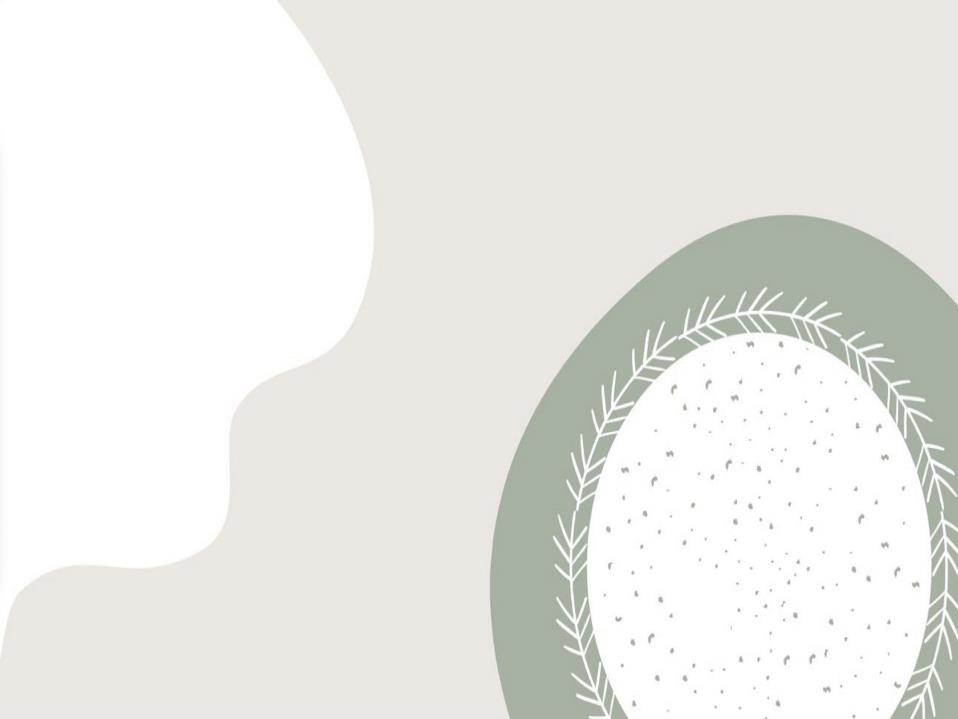 مادة
التفكير الناقد 1
الوحدة (2)
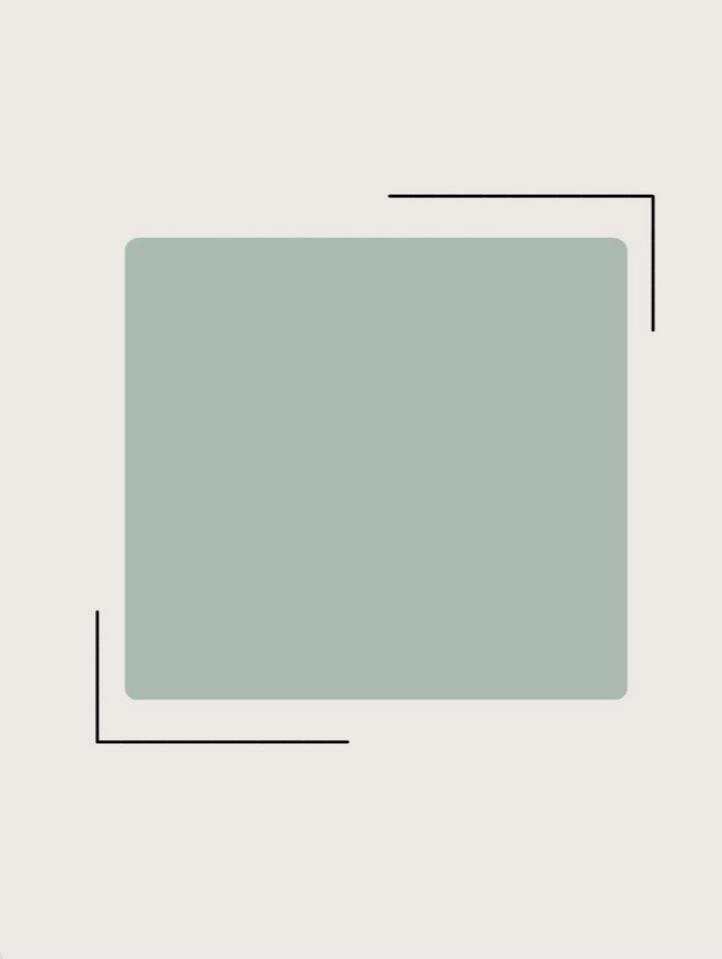 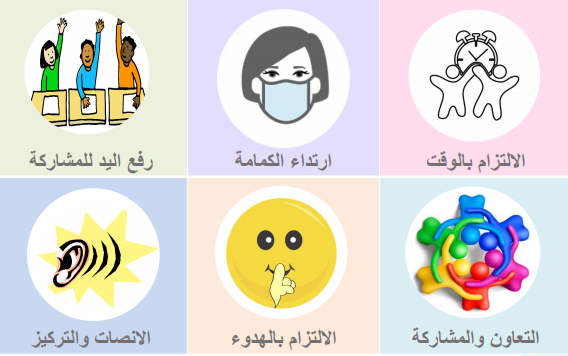 القوانين الصفية
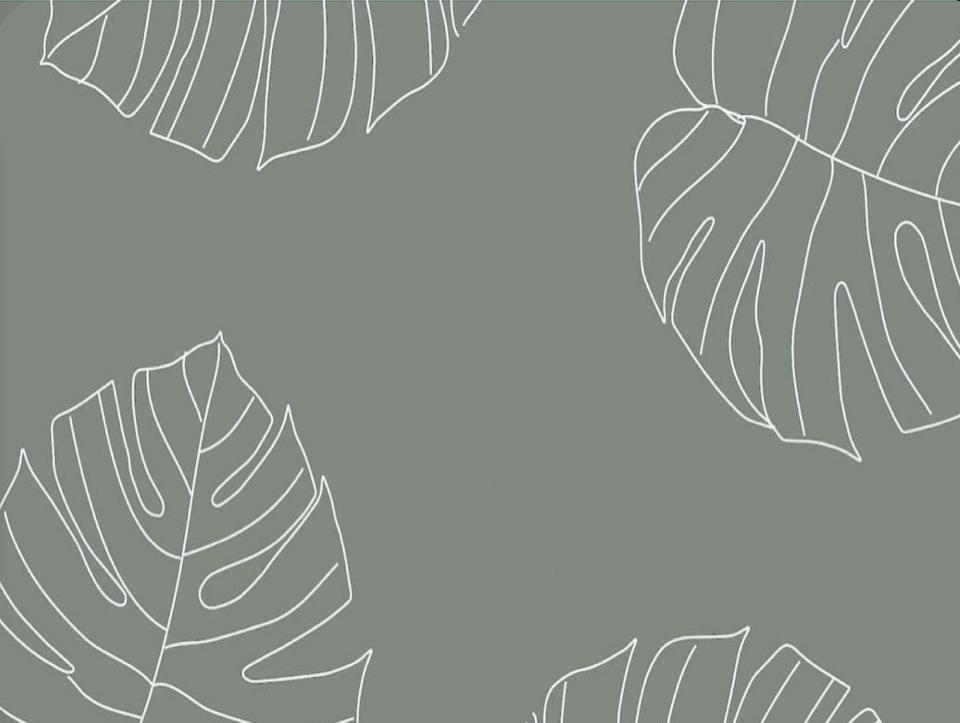 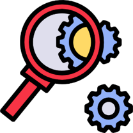 مقدمة تمهيدية
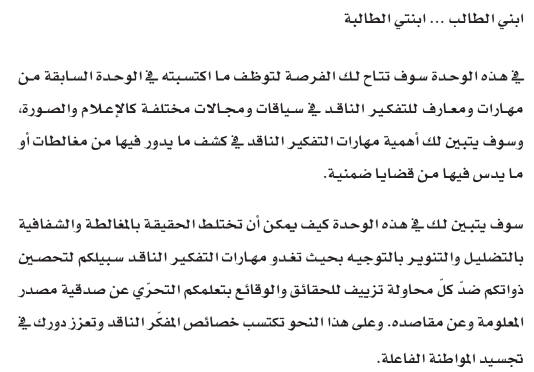 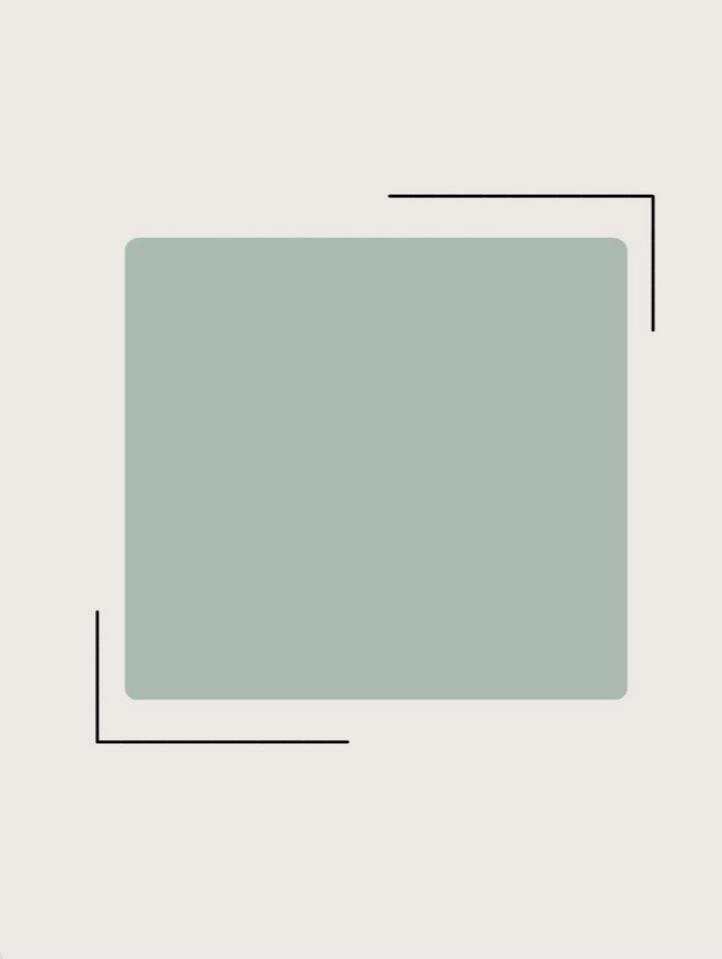 الدرس الأول:
التفكير الناقد
ومهارات القراءة
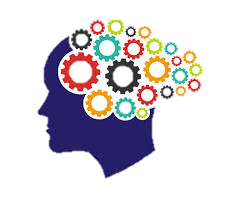 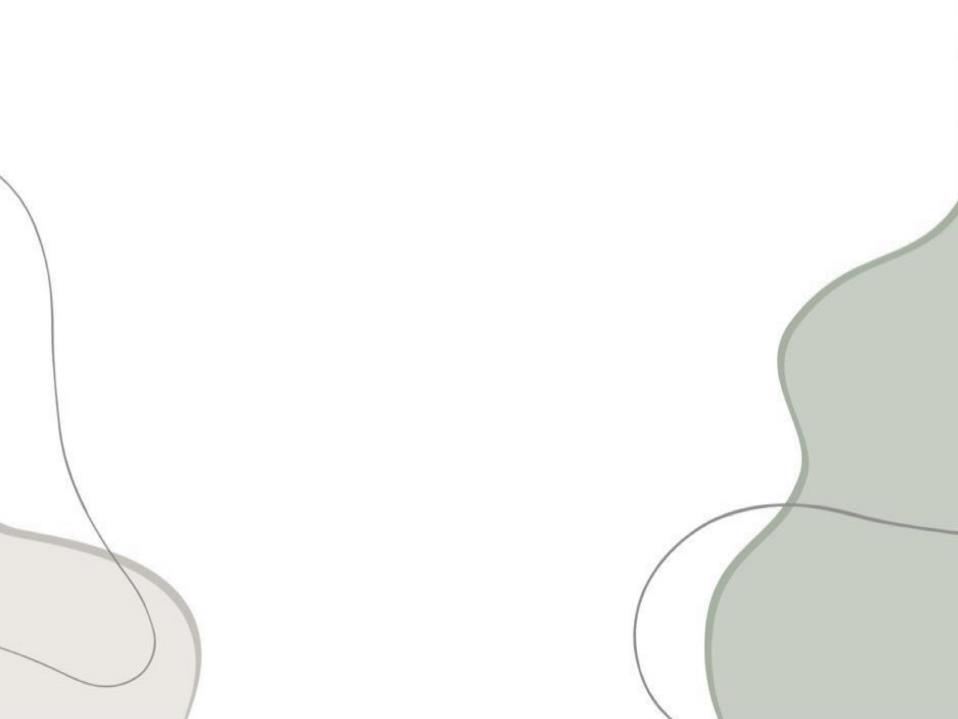 مادة التفكير الناقد – الوحدة الثانية – الدرس الأول(114-123)
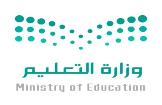 تمهيد
تمهيد
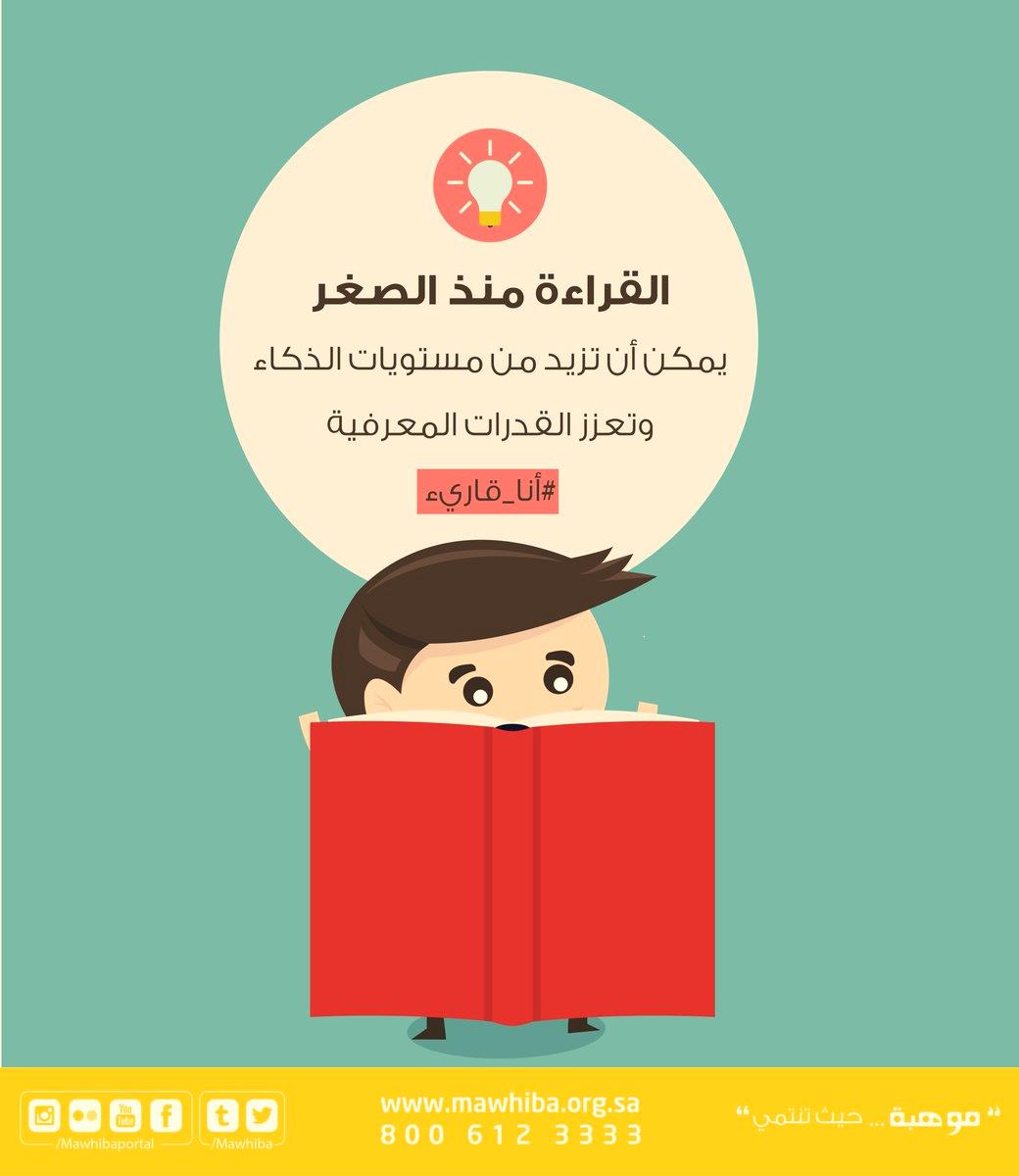 ما العلاقة التي يمكن أن تقوم بينها وبين التفكير الناقد؟
ماذا نعني بالقراءة ؟
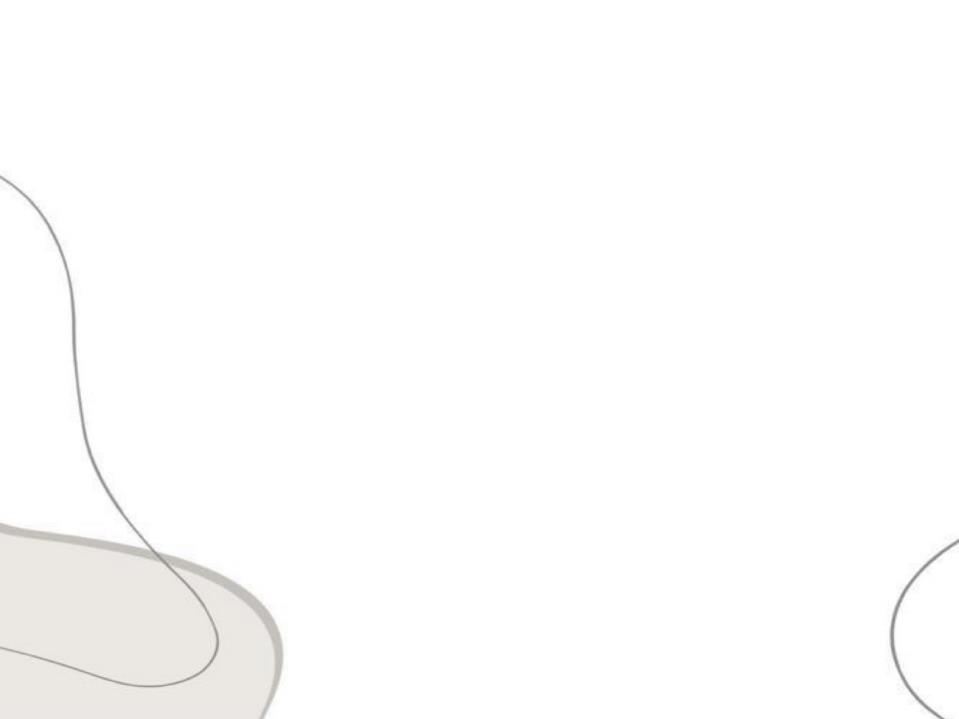 مادة التفكير الناقد – الوحدة الثانية – الدرس الأول(114-124)
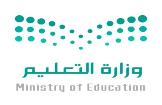 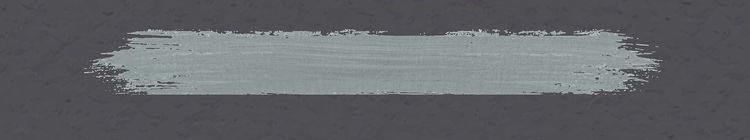 الأهداف
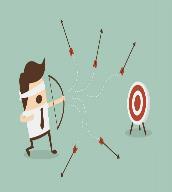 عزيزي الطالب املأ جدول التعلم بما تعرفه  ,
و أهدافك التي تود الوصول إليها في الدرس:
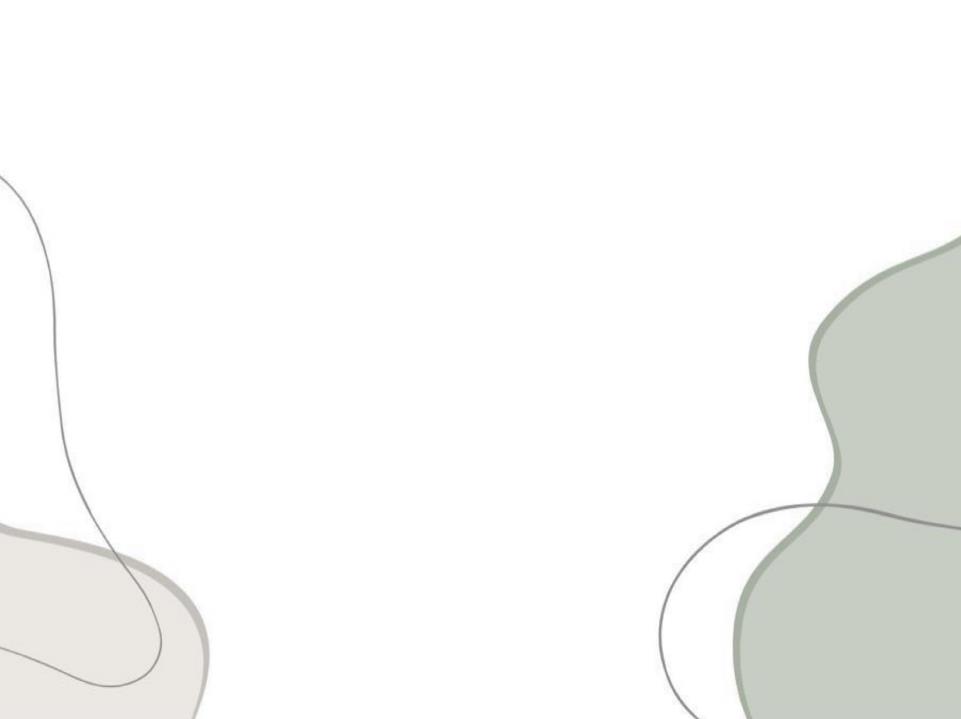 مادة التفكير الناقد – الوحدة الثانية – الدرس الأول(114-124)
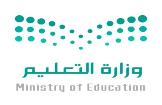 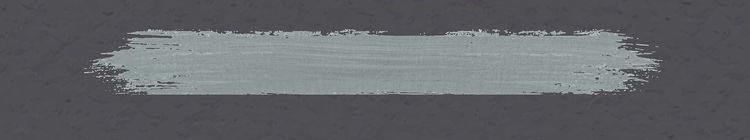 نشاط
اقرأ النص من الكتاب قراءة متأنية ، وحدد الأفكار الرئيسية في النص:
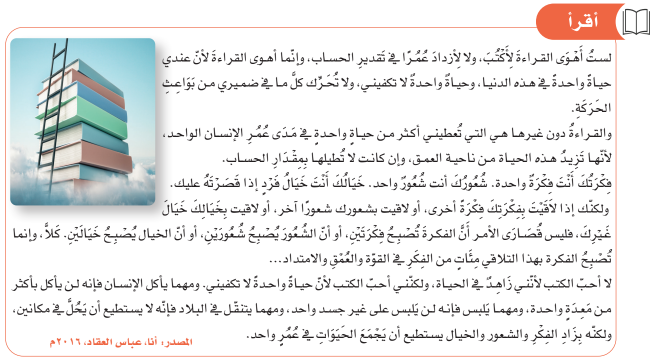 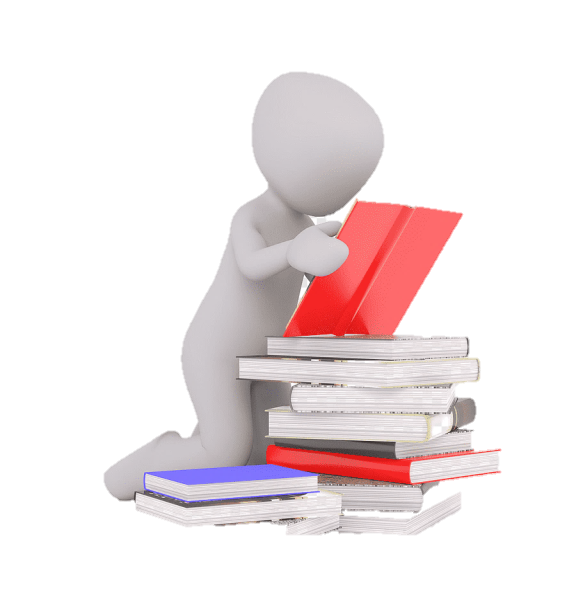 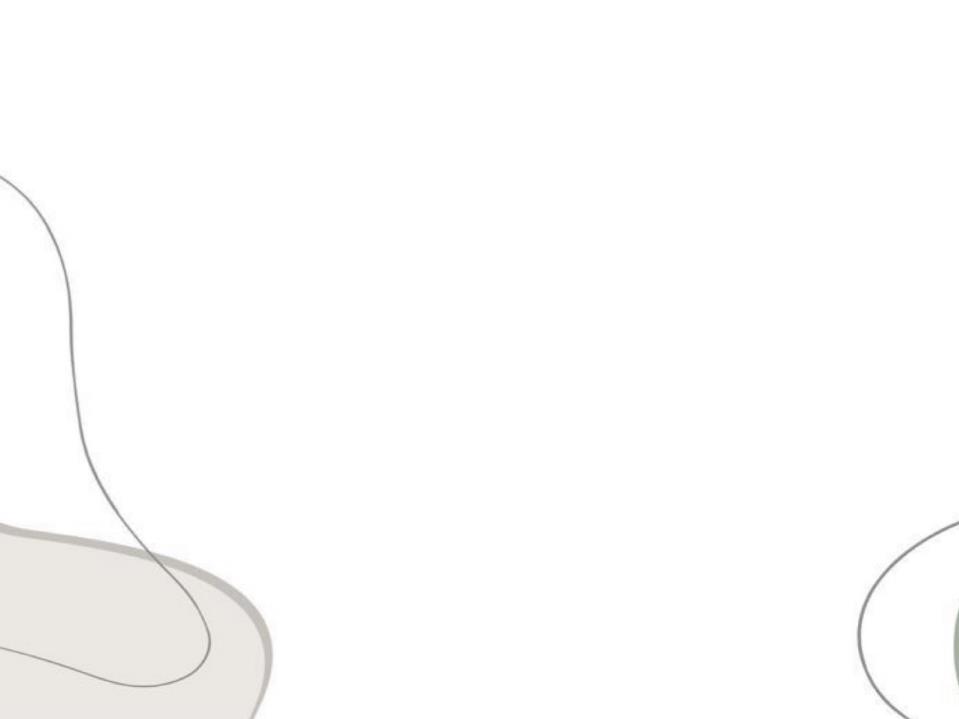 مادة التفكير الناقد – الوحدة الثانية – الدرس الأول(114-124)
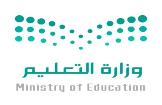 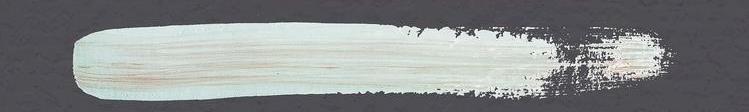 شاركنا بأفكارك التي قمت باستنباطها من النص السابق :
الحياة التي تعطيها القراءة
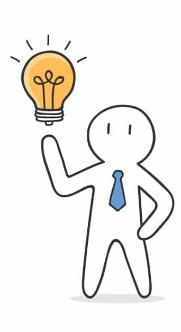 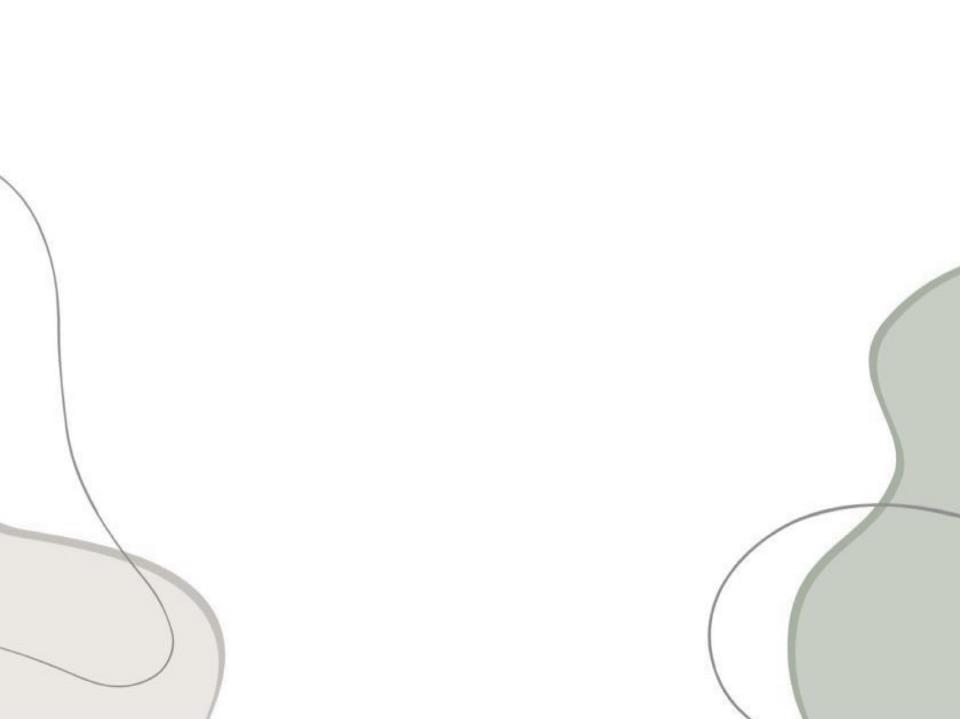 مادة التفكير الناقد – الوحدة الثانية – الدرس الأول(114-124)
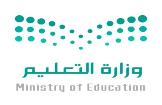 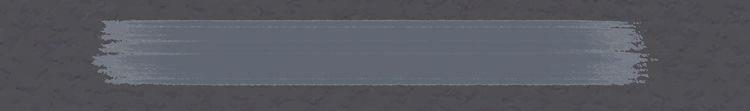 أفهم وأحلل
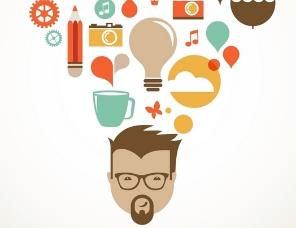 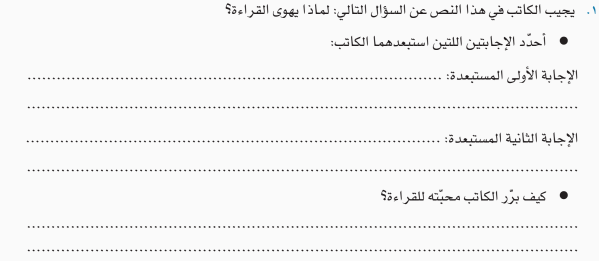 أنه لا  يحب القراءة لكي يكتب
ولا ليزداد عمراً
أن القراءة تعطي أكثر من حياة
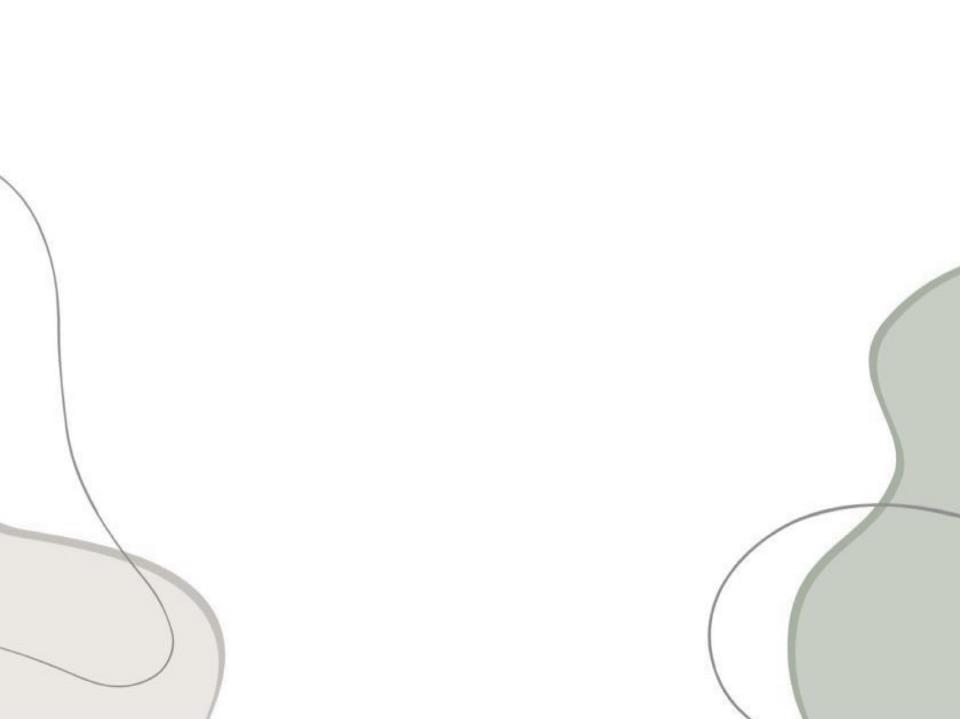 مادة التفكير الناقد – الوحدة الثانية – الدرس الأول(114-124)
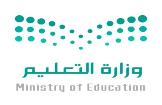 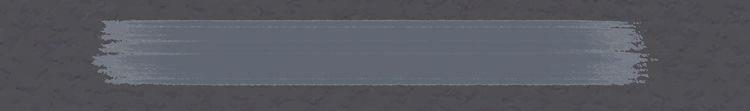 أفهم وأحلل
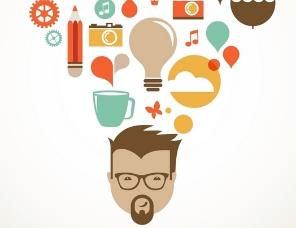 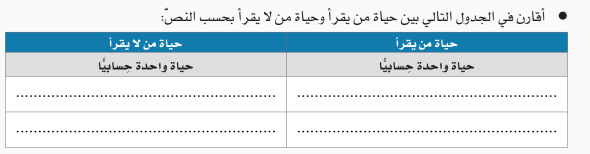 من لا يقرأ يعيش حياة واحدة هي حياته.
من يقرأ يضيف أعماراً وحيواتٍ متعددة لحياته.
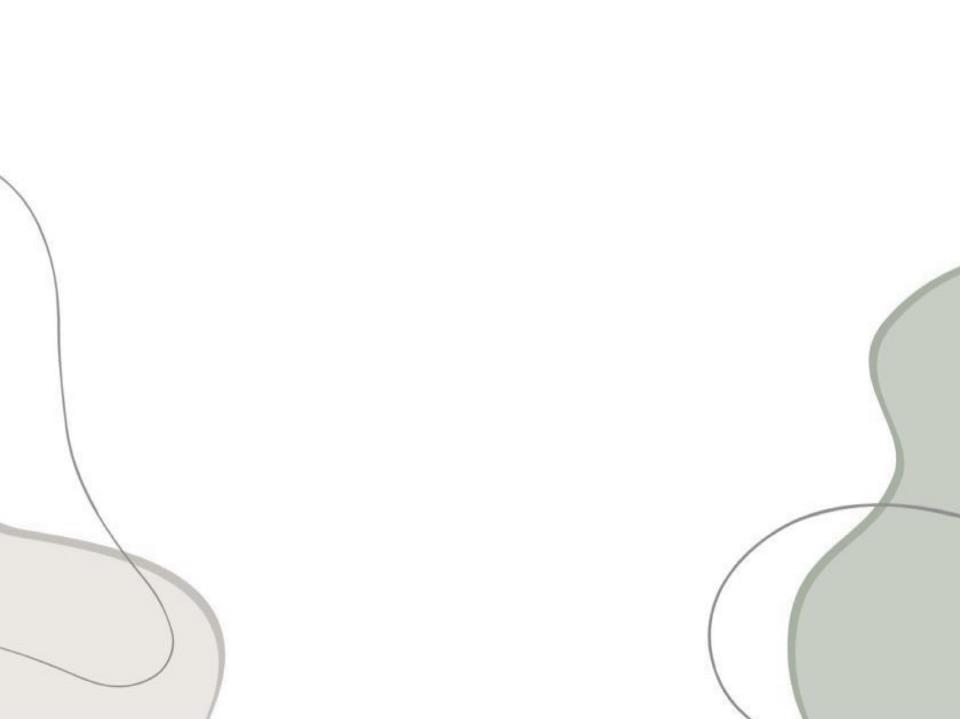 مادة التفكير الناقد – الوحدة الثانية – الدرس الأول(114-124)
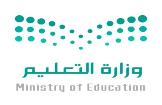 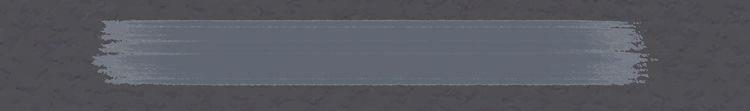 أفهم وأحلل
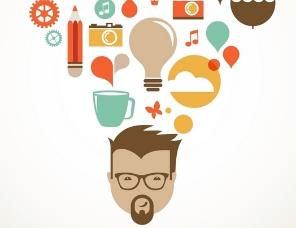 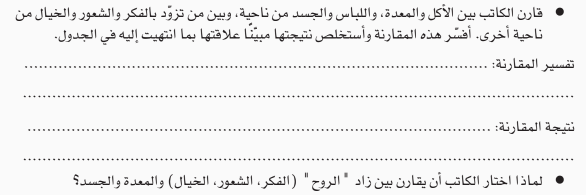 أن الإنسان يشتهي الطعام ويشتهي أن يأكل أكبر قدر ممكن .ولكن معدته لاتكفي.
أن الإنسان يستطيع أن يعيش في عقولٍ كثيرة وأن يحيا حيواتٍ أكثر.
لأن الروح والشعور والخيال أشياء غير محسوسة فأراد تشبيهها بشيء ملموس.
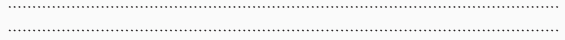 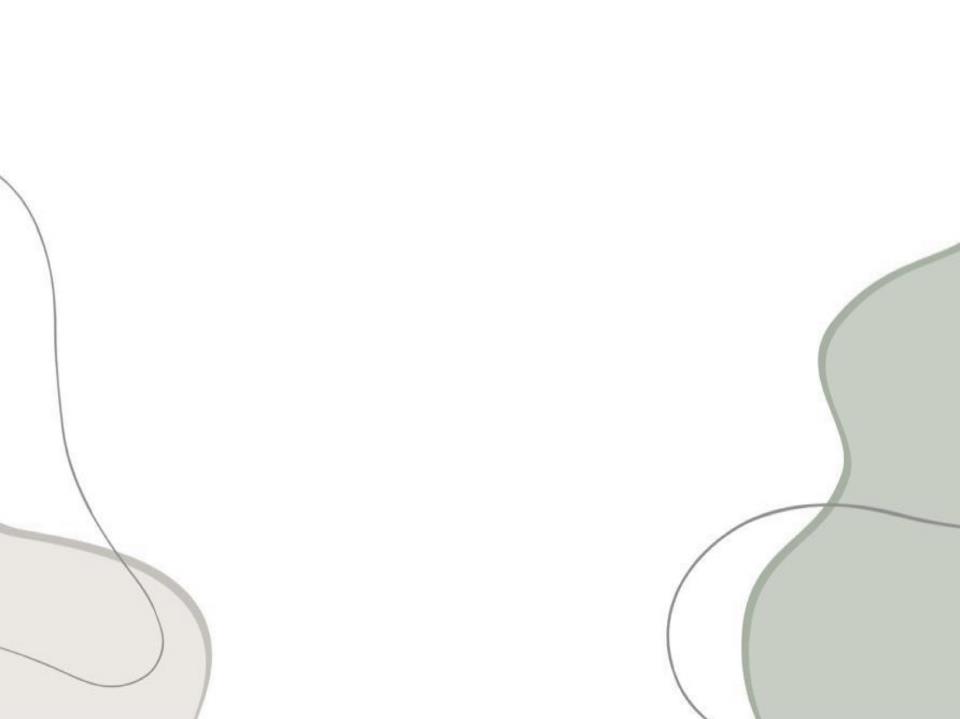 مادة التفكير الناقد – الوحدة الثانية – الدرس الأول(114-124)
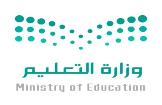 أتدرب 1
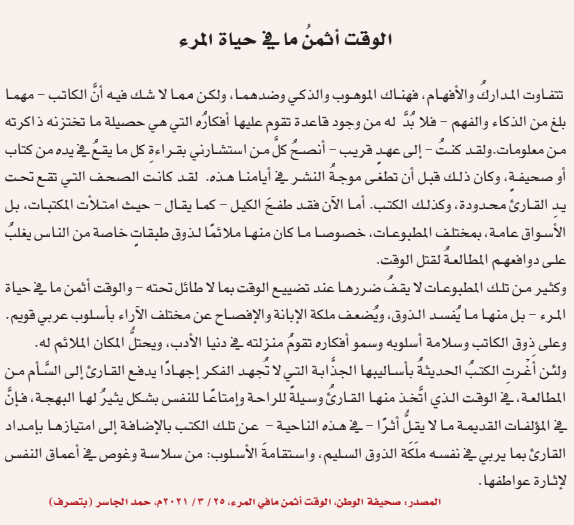 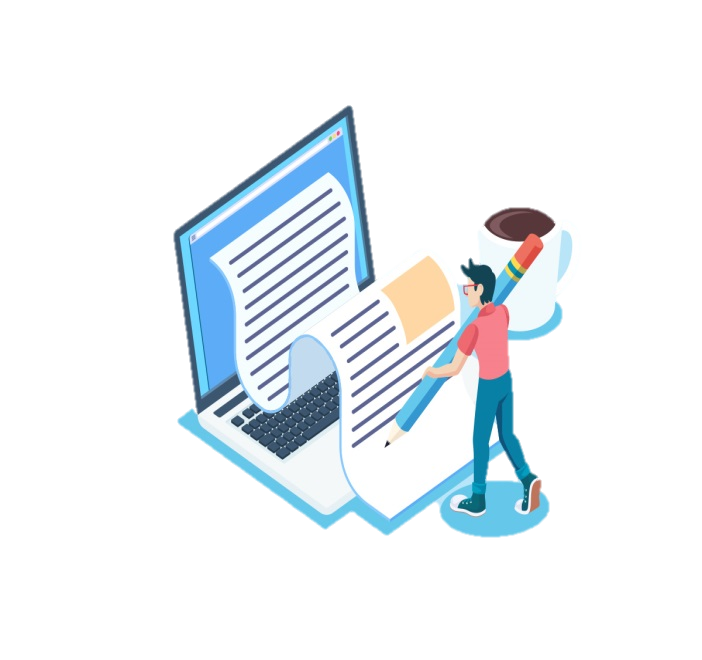 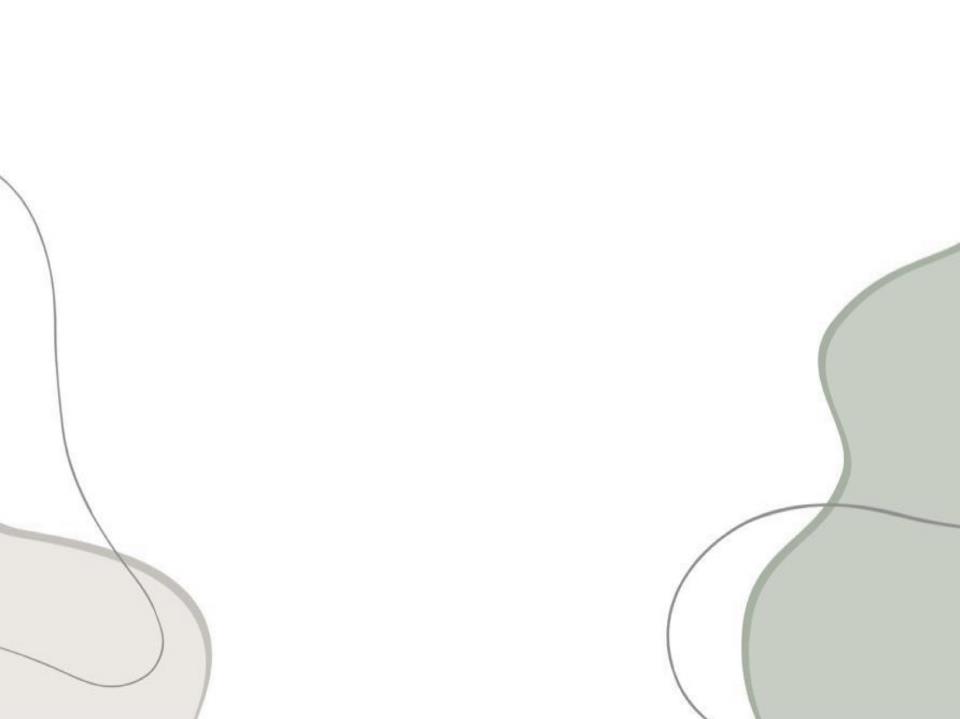 مادة التفكير الناقد – الوحدة الثانية – الدرس الأول(114-124)
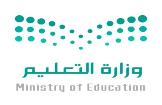 أتدرب 1
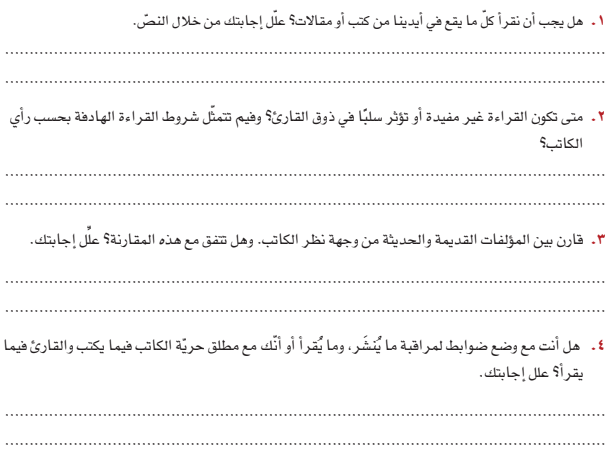 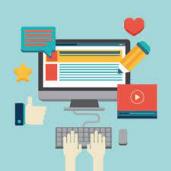 ان يمكن فعل ذلك في الماضي .أما الآن فلا نستطيع نظرا لكثرة الإنتاج الفكري وغزارته, وعدم جودة كل ما يُنشر .
تكون غير مفيدة حينما تكون الكتابة غير هادفة وذات أسلوب ركيك .
تكمن شروط القراءة الهادفة في: أن تربي الذوق السليم واستقامة الأسلوب
المؤلفات القديمة قوية الفكرة جيدة الأسلوب , الكتب الحديثة تُضعف ملكة الإبانة والإفصاح. نعم أتفق معه. بدليل ما نشاهده في المكتبات.
مع فكرة وضع ضوابط لما يُنشر
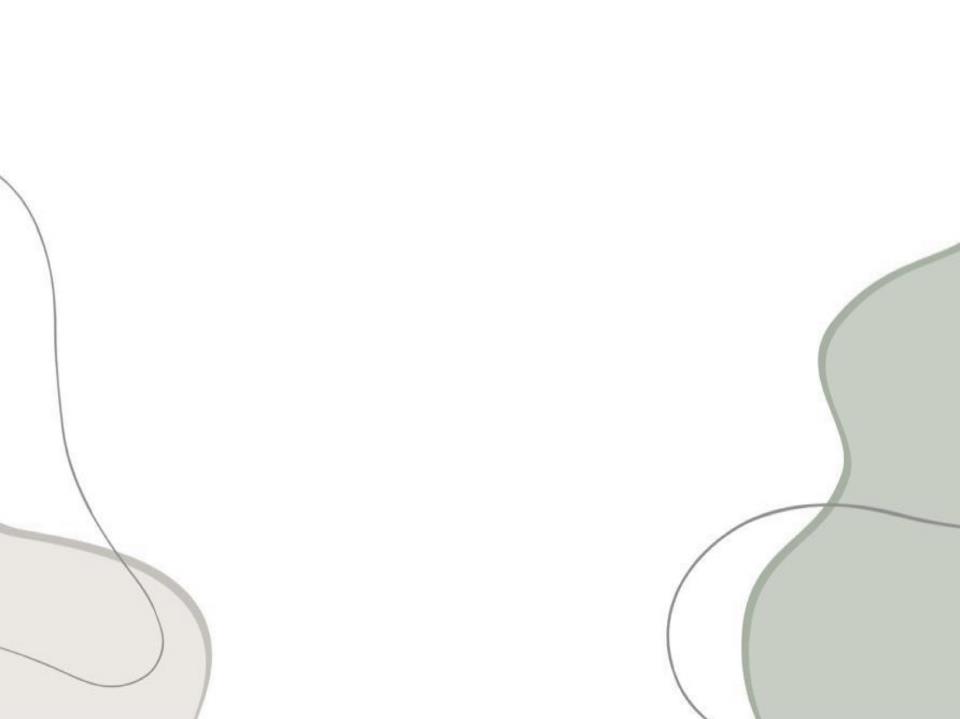 مادة التفكير الناقد – الوحدة الثانية – الدرس الأول(114-124)
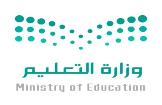 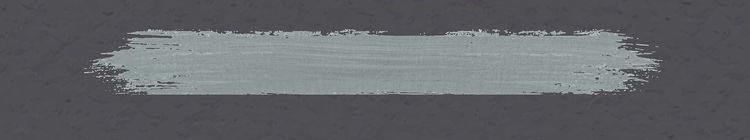 نص رقم 1
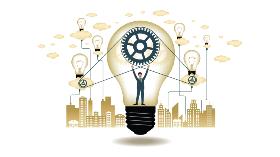 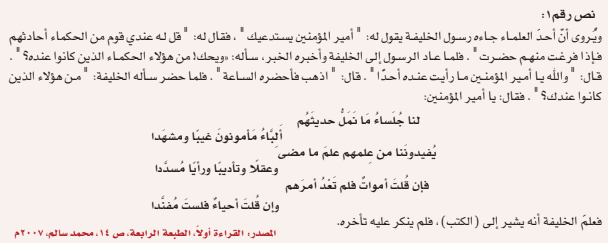 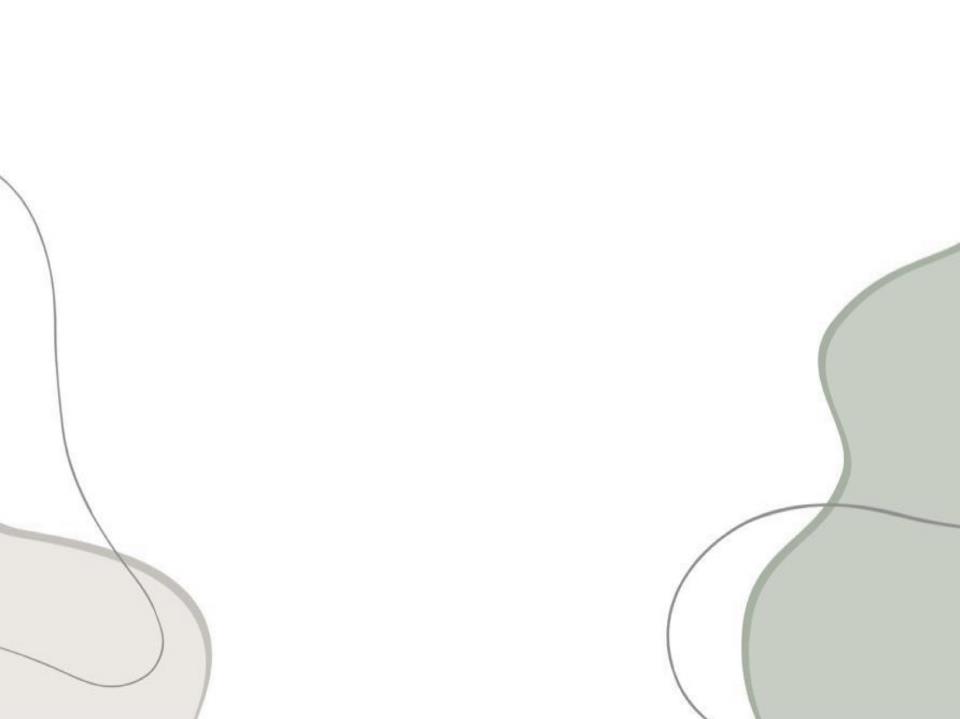 مادة التفكير الناقد – الوحدة الثانية – الدرس الأول(114-124)
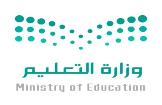 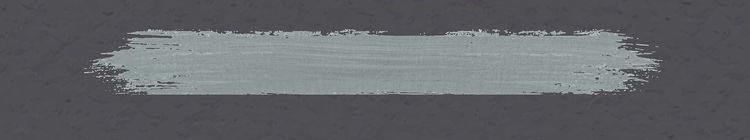 أقرأ النص رقم 1 وأستخلص معايير كل صنف من أصناف القراءة المذكورة في الجدول
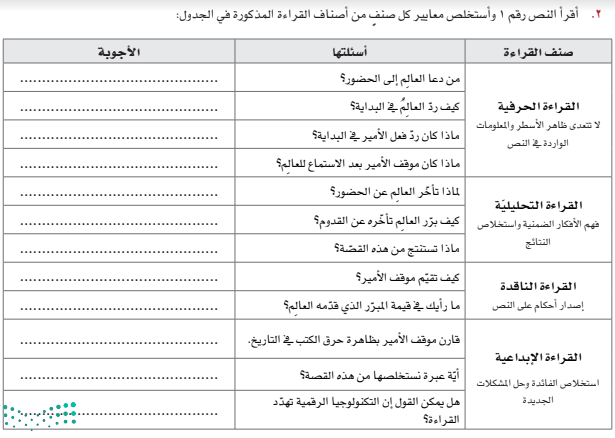 الخليفة
اعتذر بحديث الحكماء
قال : ويحك !!
غفر له عدم قدومه
لأنه كان يقرأ في بعض الكتب
باحترامه للكتب
أهمية القراءة وتقدير الخليفة للعالم
موقف مستنير وعادل
يدل على مكانة القراءة قديماً
موقف متسامح عكس تعصب من يقرر حرق الكتب
أهمية العلم والعلماء
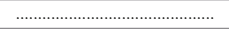 لا
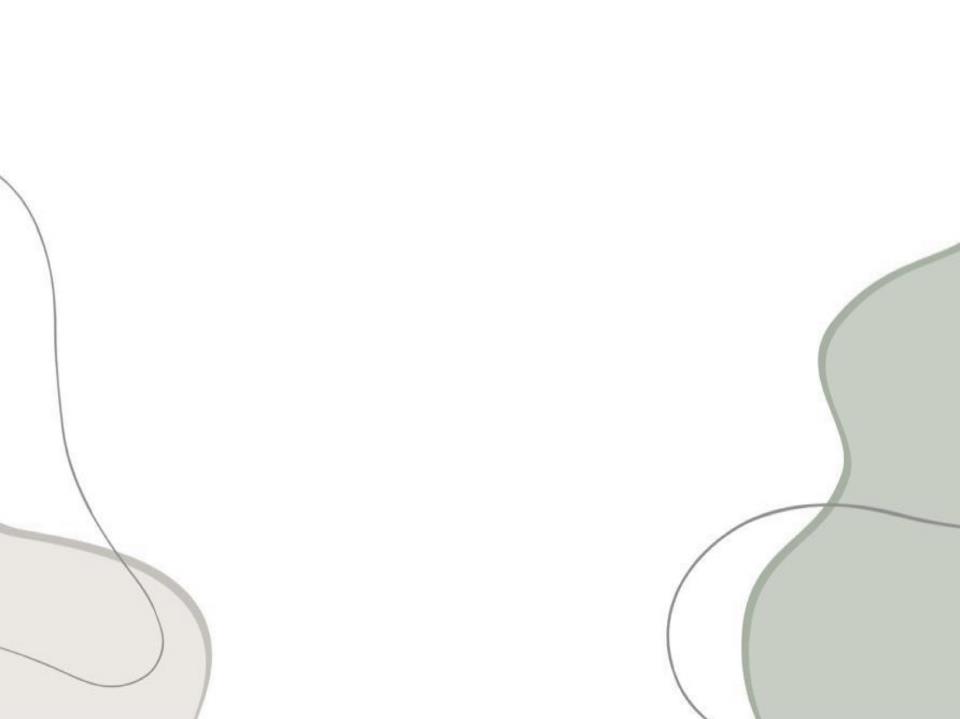 مادة التفكير الناقد – الوحدة الثانية – الدرس الأول(114-124)
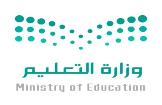 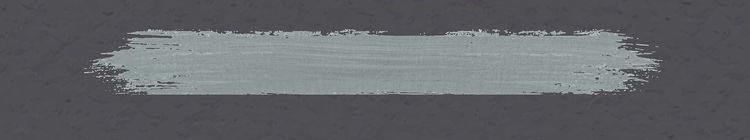 نص رقم 2
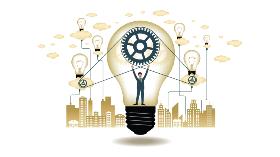 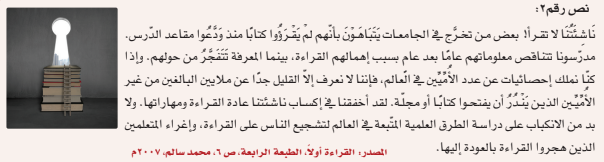 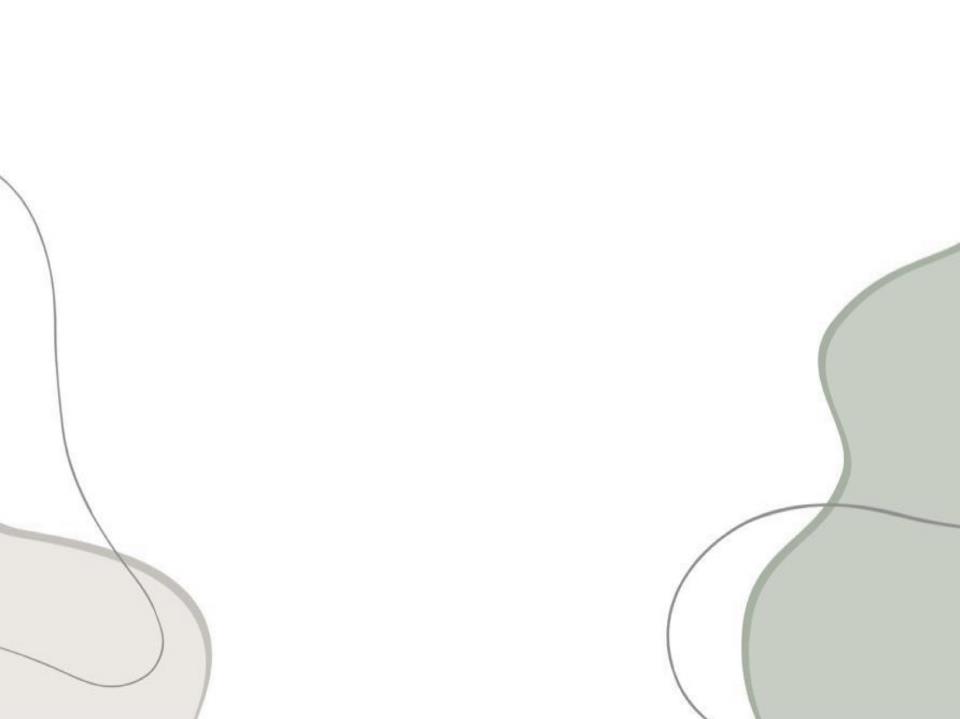 مادة التفكير الناقد – الوحدة الثانية – الدرس الأول(114-124)
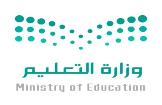 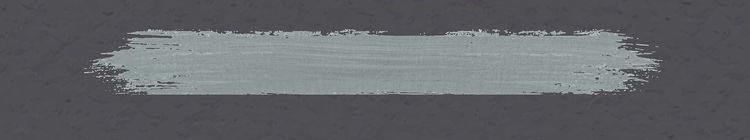 أقرأ النص رقم 1 وأستخلص معايير كل صنف من أصناف القراءة المذكورة في الجدول
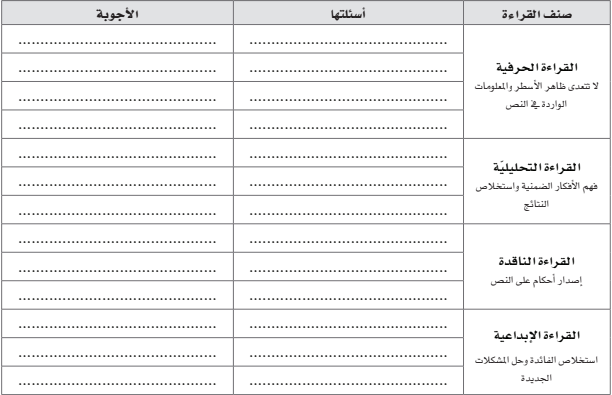 العزوف عن القراءة
ما موضوع النص ؟
نعم
هل عبر الكاتب عن رأيه؟
ينتقد تناقص القراءة
ما موقفه من القراءة؟
لمن يوجه انتقاده؟
للناشئة والمدرسين
لأنهم لا يقرؤون
لماذا انتقد الكاتب الناشئة؟
بماذا يشعر الكاتب تجاه الناشئة؟
يشعر بالحزن والأسى
انتشارها غبر الانترنت
ماذا يقصد الكاتب بتفجر المعرفة؟
نعم
هل يمكن الحكم بأن العزوف عن القراءة ظاهرة اجتماعية؟
مارأيك في حكم الكاتب وموقفه؟
كان محقا لأهمية القراءة في حياة الشعوب
اذكر عادات أخرى في الناشئة تنتقدها؟
التدخين .السهر كثرة المكوث على الأجهزة
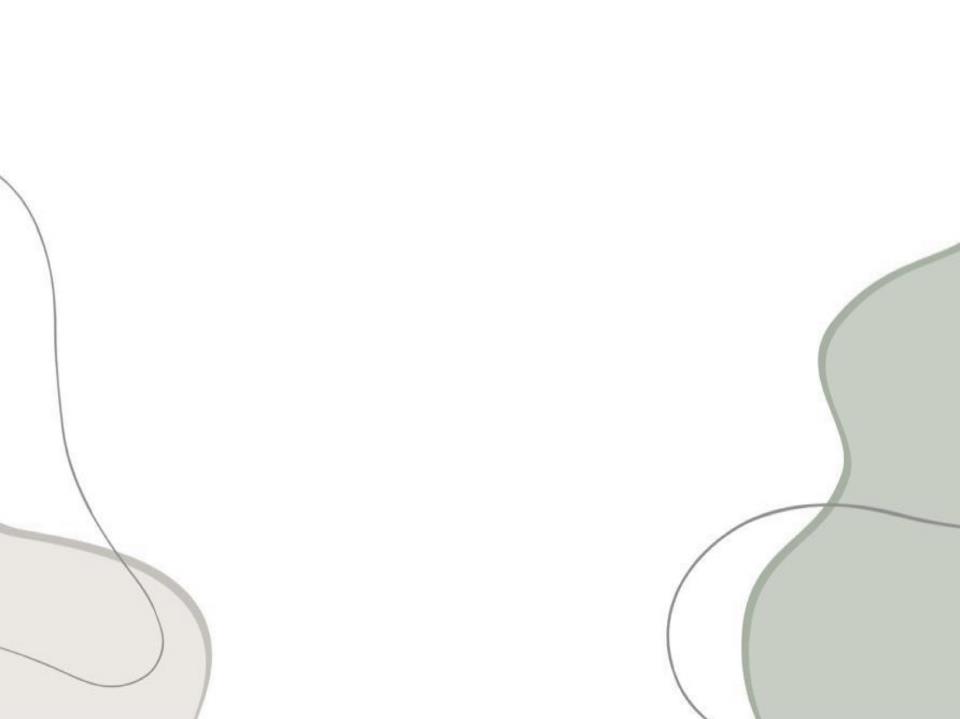 مادة التفكير الناقد – الوحدة الثانية – الدرس الأول(114-124)
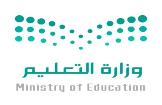 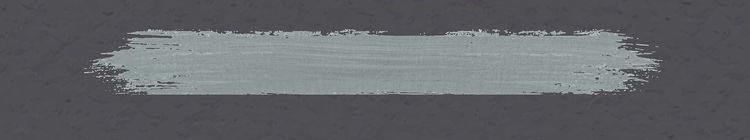 أفكر و أتدبر
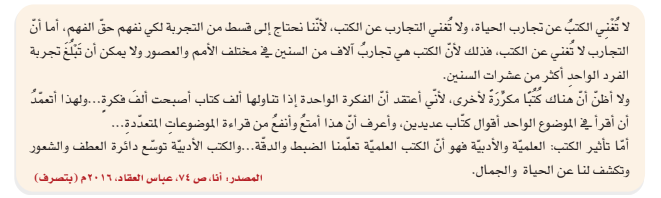 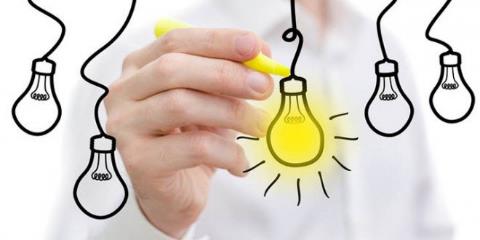 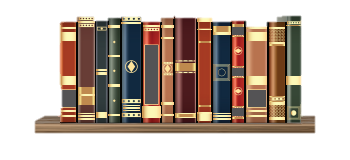 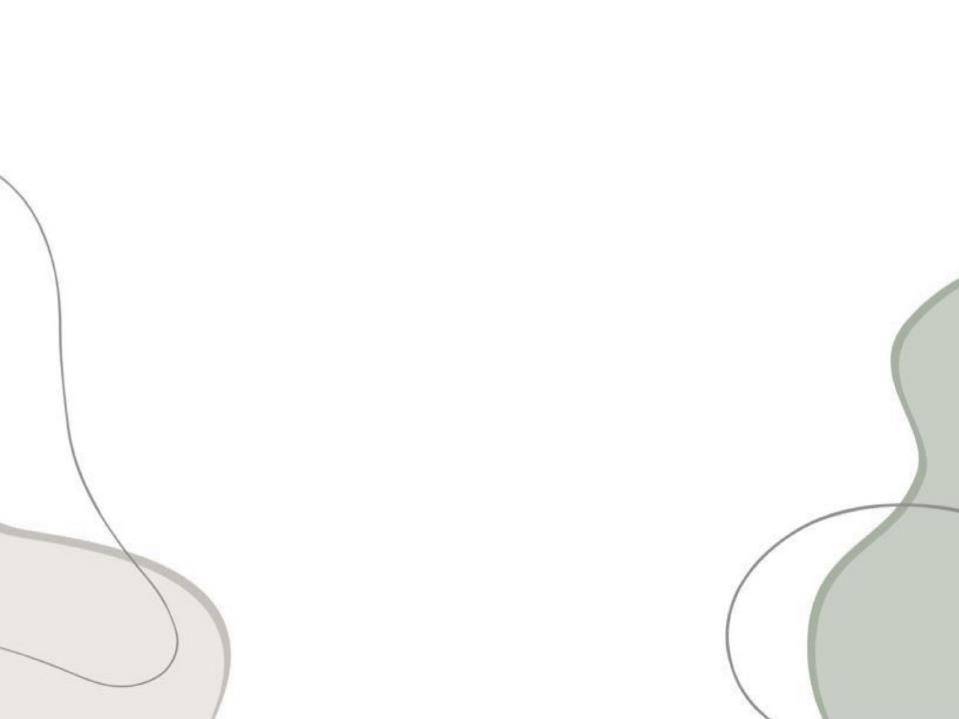 مادة التفكير الناقد – الوحدة الثانية – الدرس الأول(114-124)
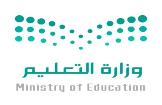 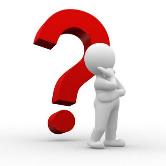 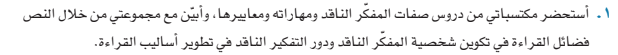 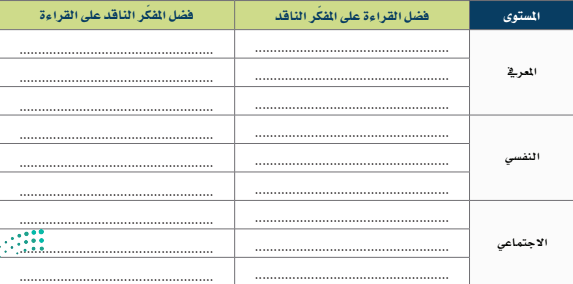 تطوير معارفه
يشجع على القراءة
تحسين مكتسباته
يطور أساليب القراءة
يدعم القراءة الإبداعية
تنويع مهاراتة
يصالح البعض مع القراءة
دعم توازنه النفسي
دعم الثقة بالنفس
يعزز ثقة القراء
تثمين العلم وأهل العلم
تطور قدرته على القيادة
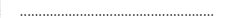 يشيع ثقافة القراءة في المجتمع
تكسبه فضيلة التسامح
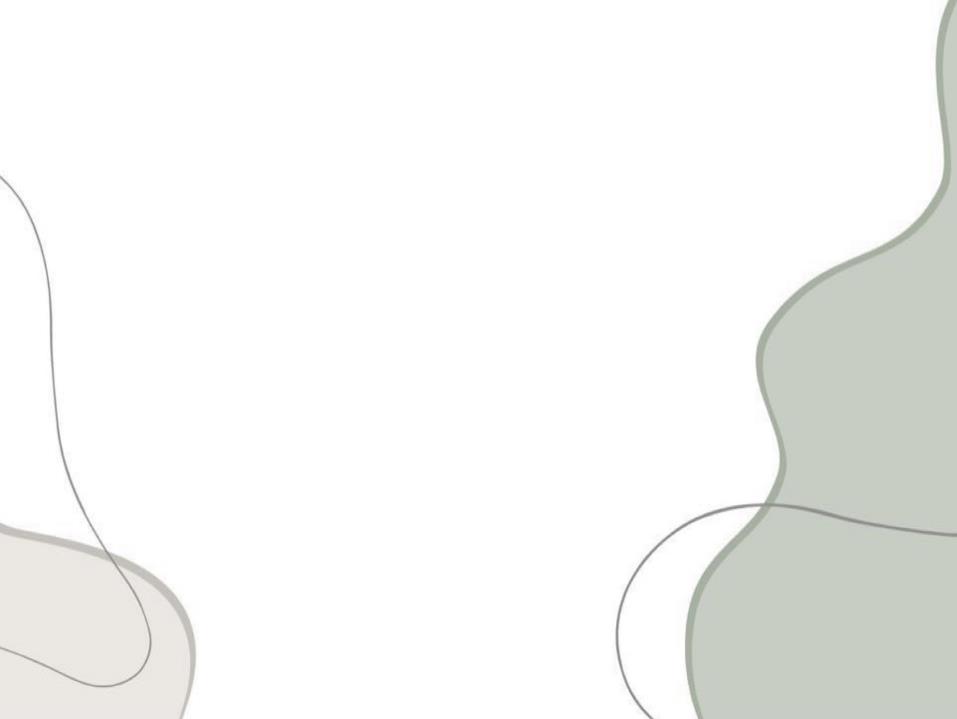 مادة التفكير الناقد – الوحدة الثانية – الدرس الأول(114-124)
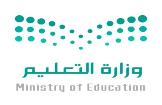 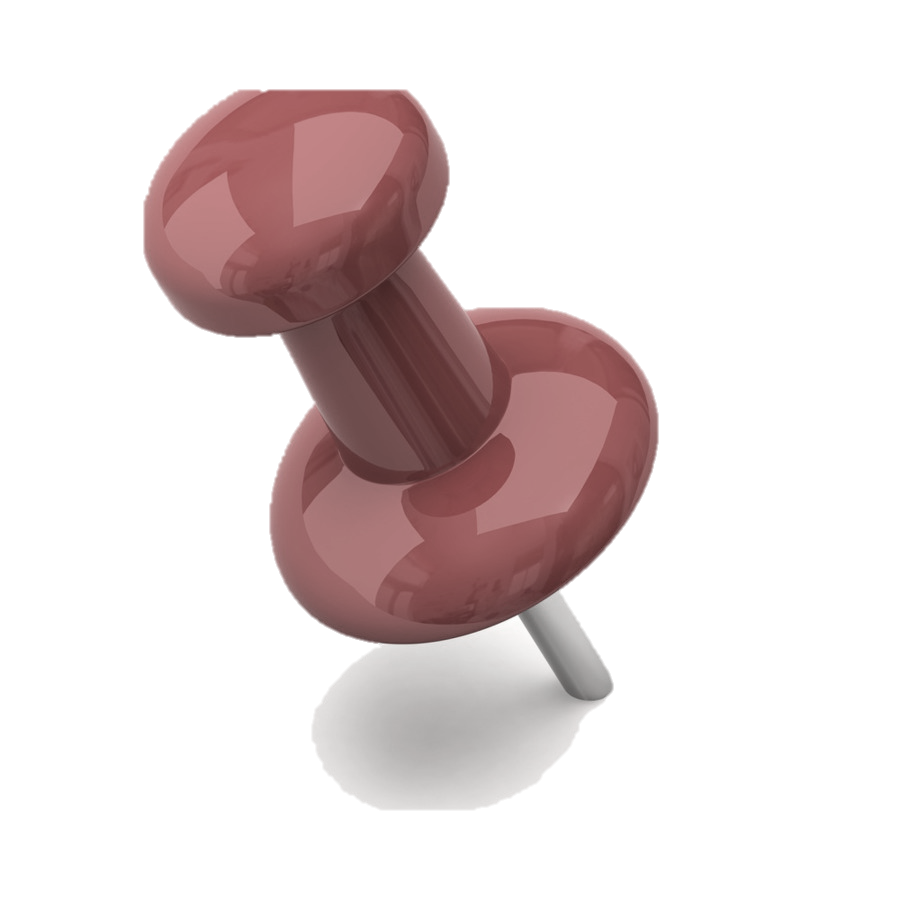 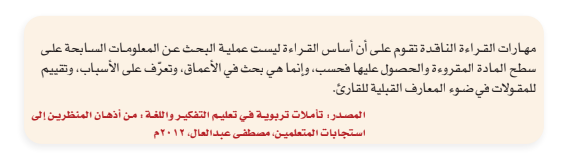 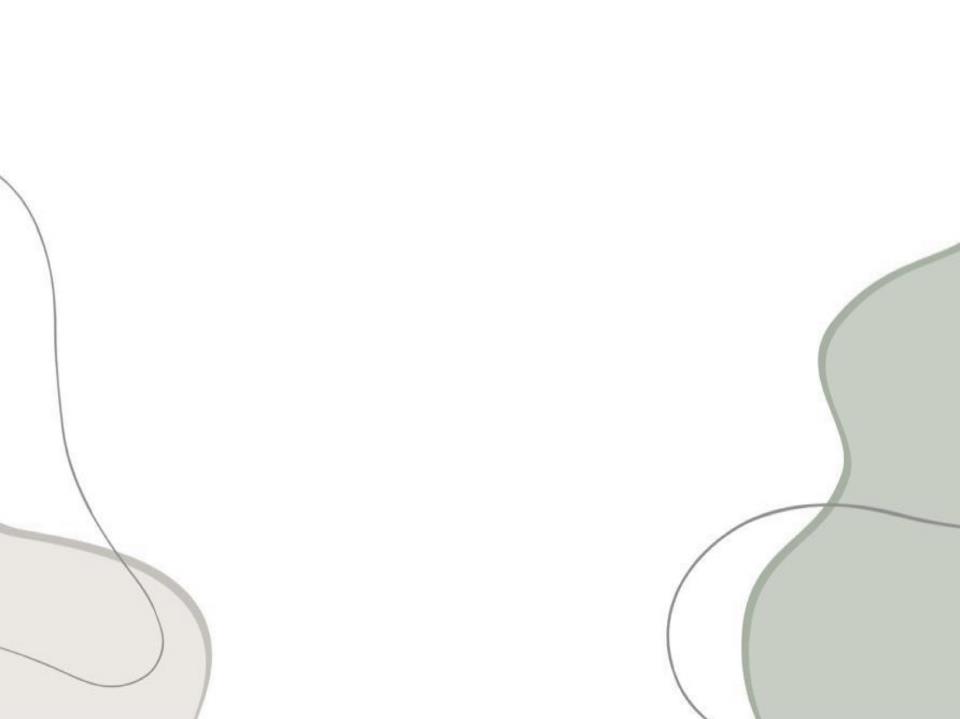 مادة التفكير الناقد – الوحدة الثانية – الدرس الأول(114-124)
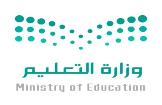 أتدرب2
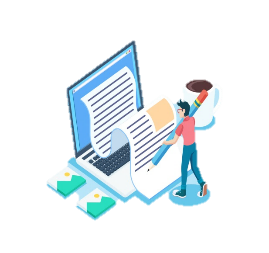 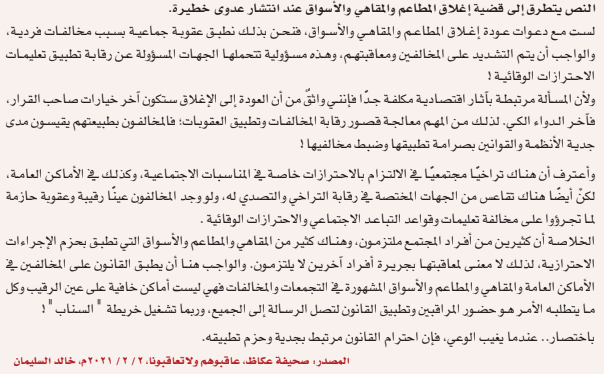 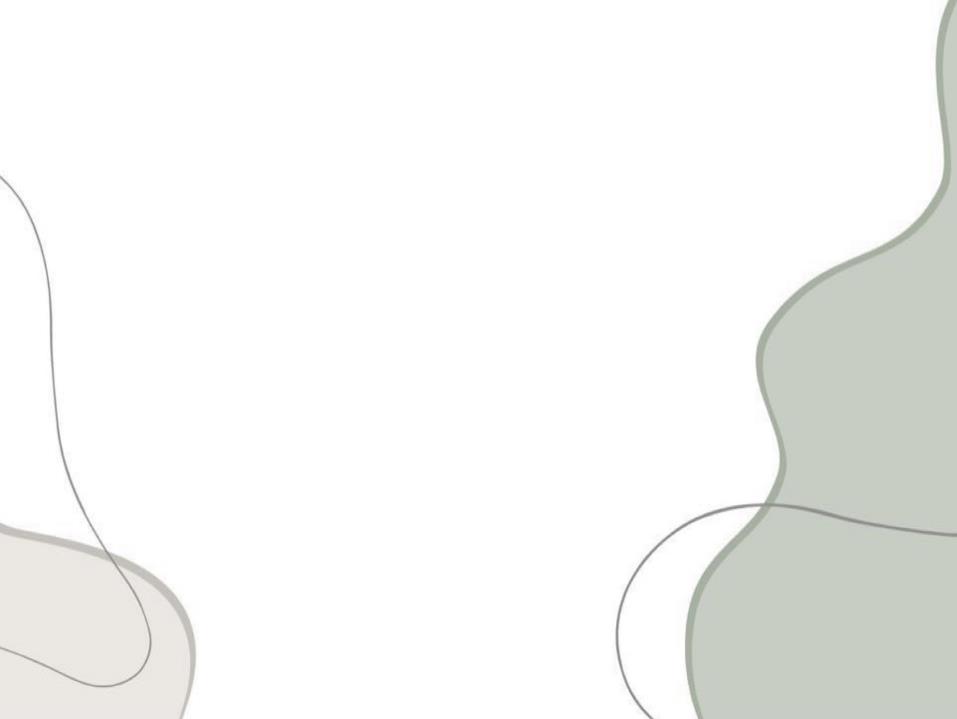 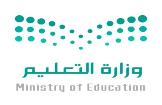 مادة التفكير الناقد – الوحدة الثانية – الدرس الأول(114-124)
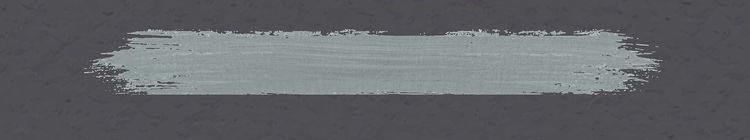 استحضر – لكونك مفكرًا ناقدًا – الأسئلة التالية عند قراءتك للنص السابق:
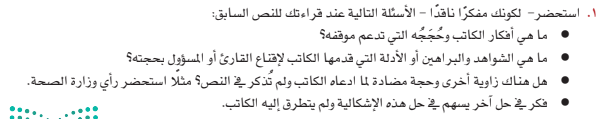 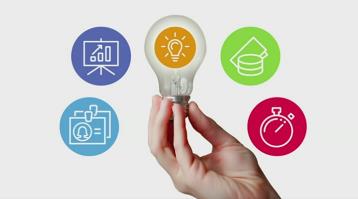 ج1:أنه يرفض إغلاق المحلات والمطاعم بسبب عدم تطبيق الاحترازات من قبل مرتاديها.
ج:2 إن إغلاق المحلات يسبب ضررا اقتصادياً كبيرا 
ج3: مثل اتباع الاحترازات 
ج4:إجابات مفتوحة لاقتراحات الطلاب
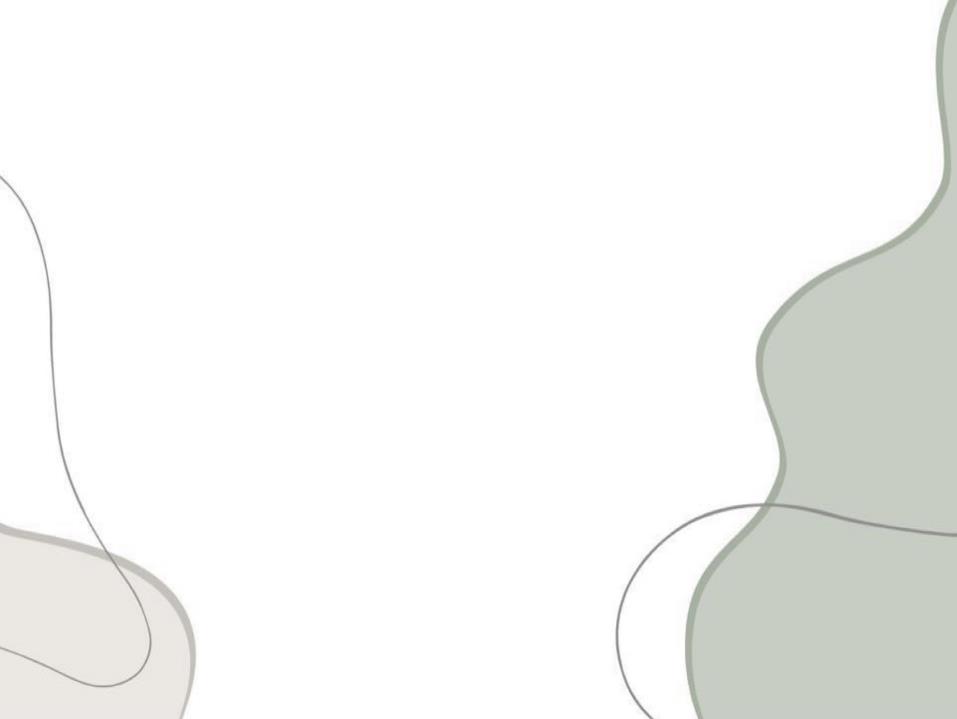 مادة التفكير الناقد – الوحدة الثانية – الدرس الأول(114-124)
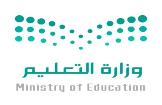 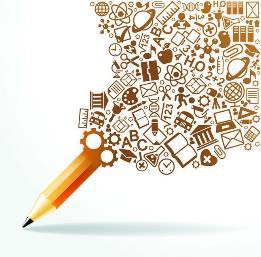 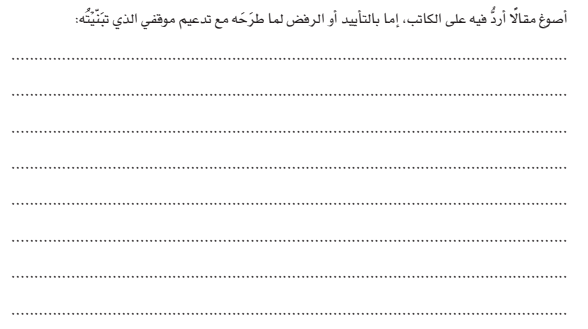 مرّن قلمك .. 

وأيّد رأيك بالحجج والبراهين .
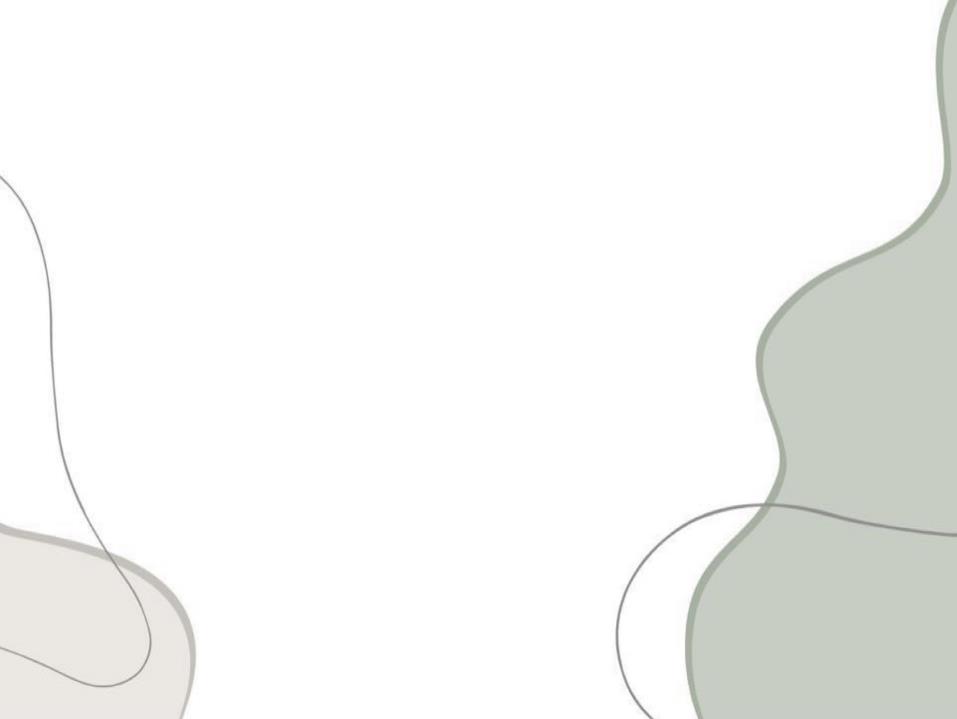 مادة التفكير الناقد – الوحدة الثانية – الدرس الأول(114-124)
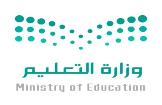 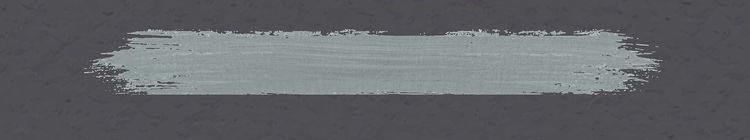 أتدرب و أقيم مكتسباتي
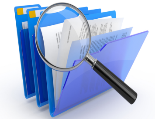 مرّن قلمك
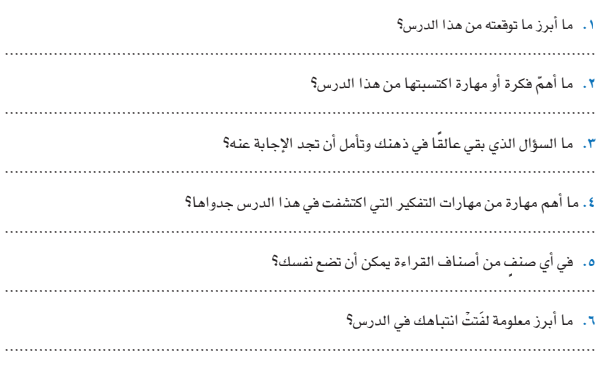 ج
ج
ج
ج
ج
ج
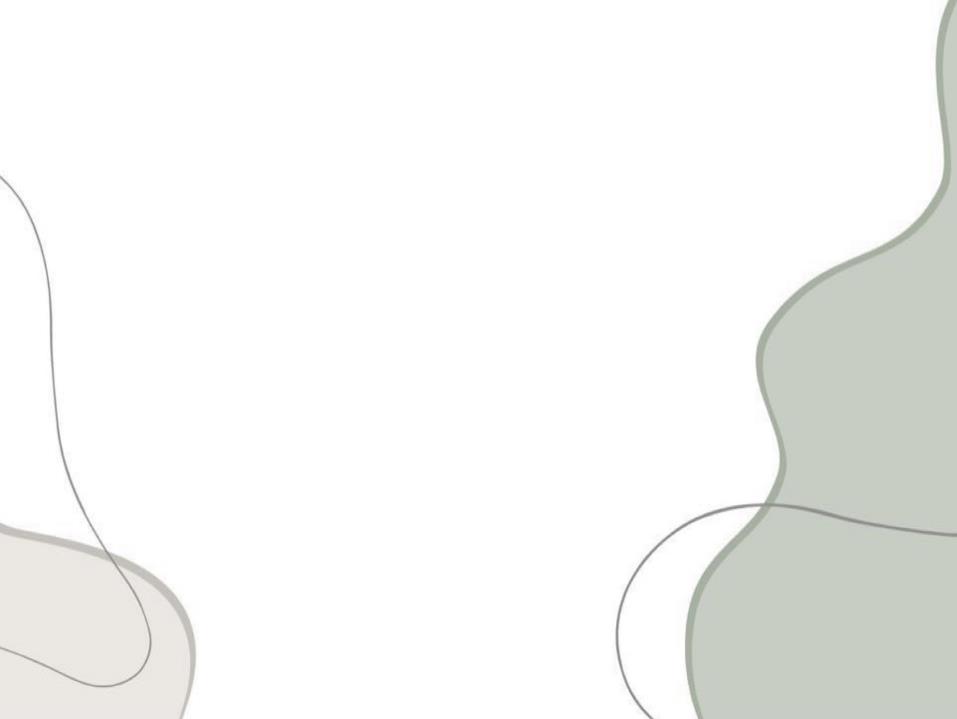 مادة التفكير الناقد – الوحدة الثانية – الدرس الأول(114-124)
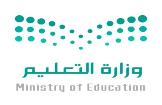 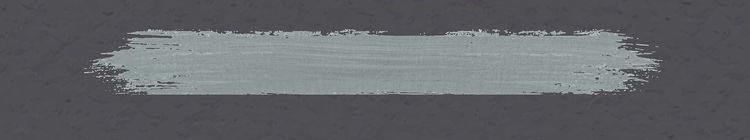 أتدرب و أقيم مكتسباتي
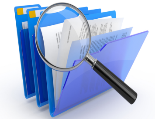 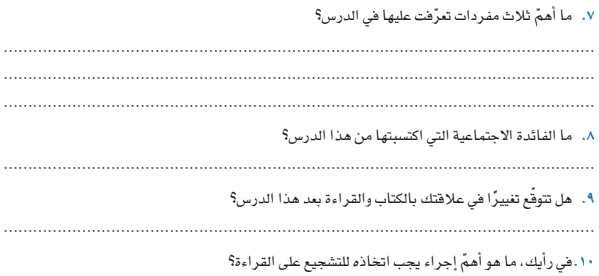 ج
ج
ج
ج
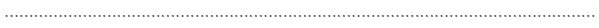